1
Le constat
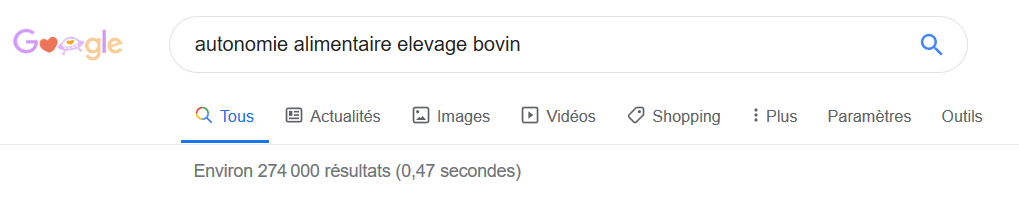 Autonomie alimentaire élevage bovin
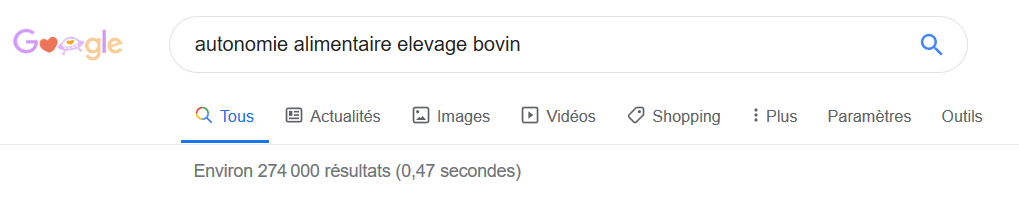 Comment faire le tri de ces résultats ?
Comment trouver une information fiable, « expertisée » ?
Etre sûr de la cible éleveur ?
2
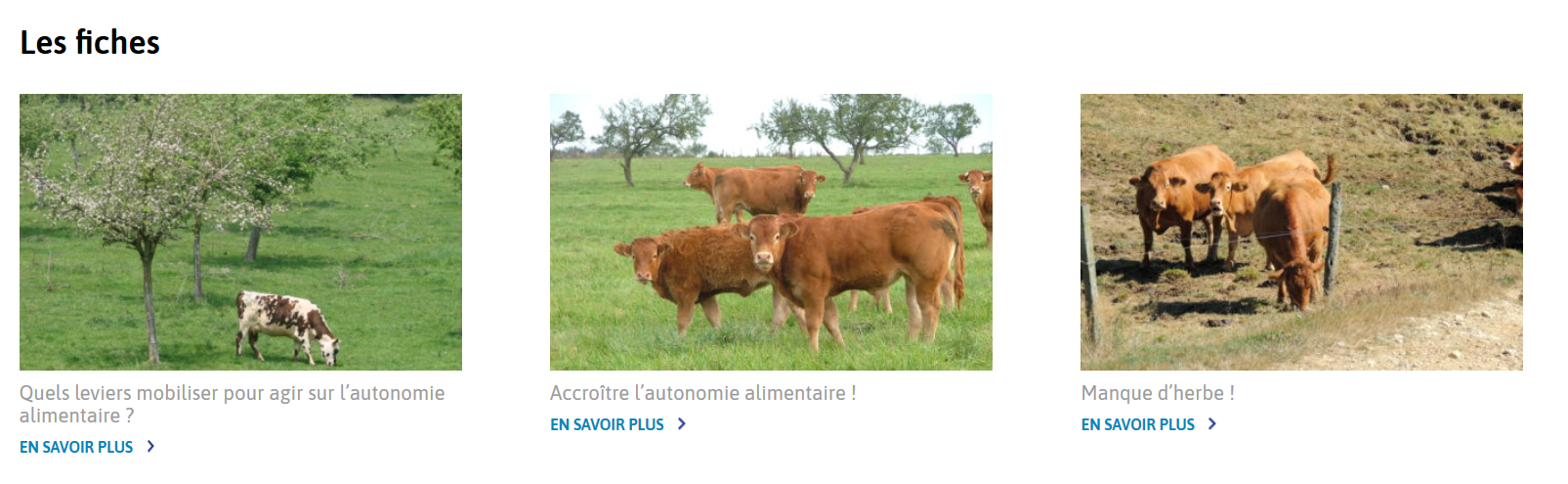 Ok Eleveur c’est…
Des fiches
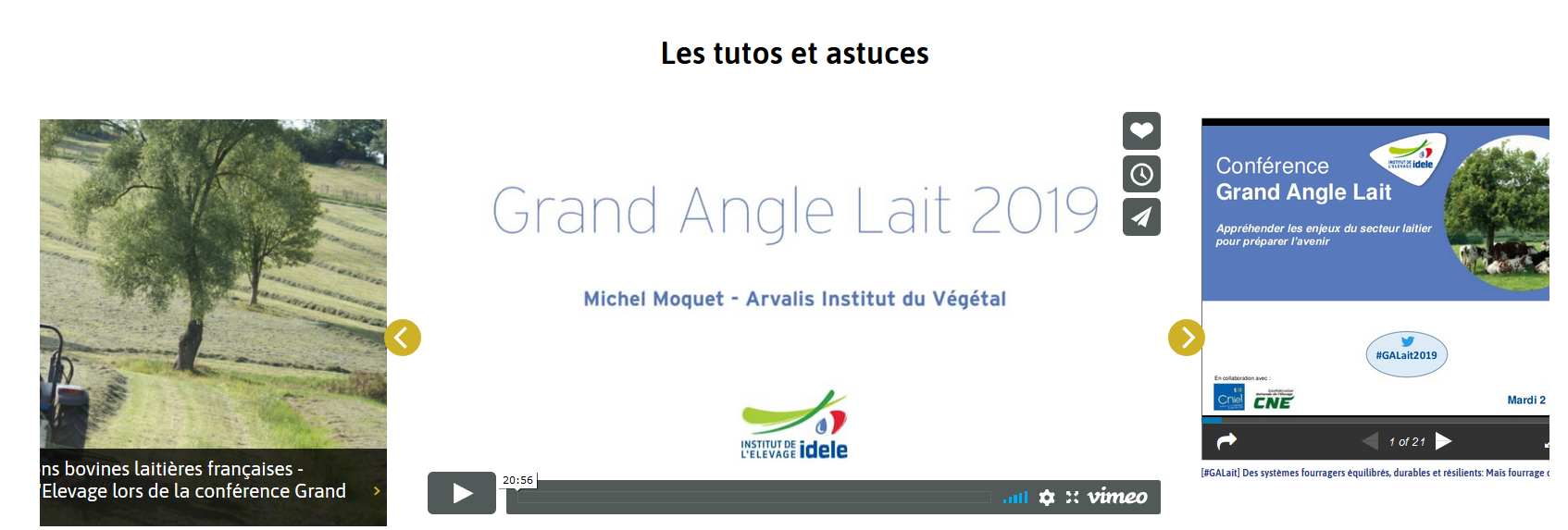 Des vidéos
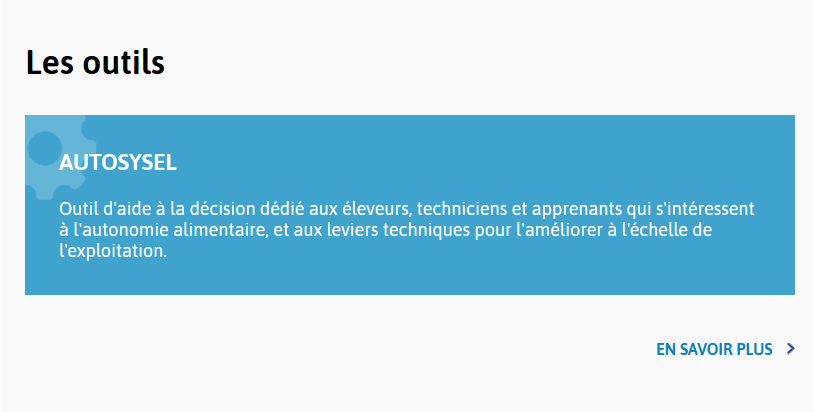 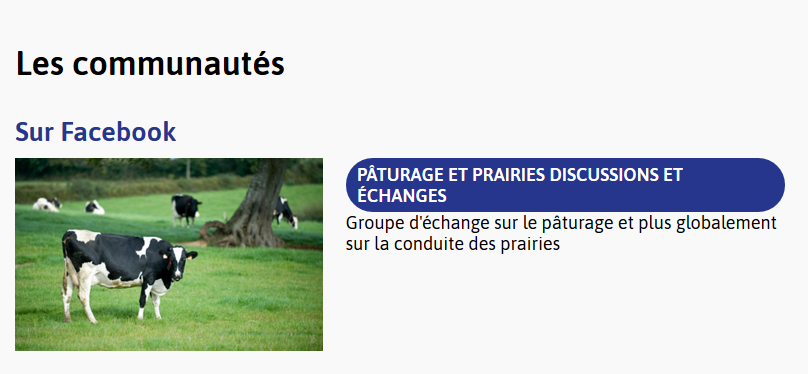 Des outils
Des communautés
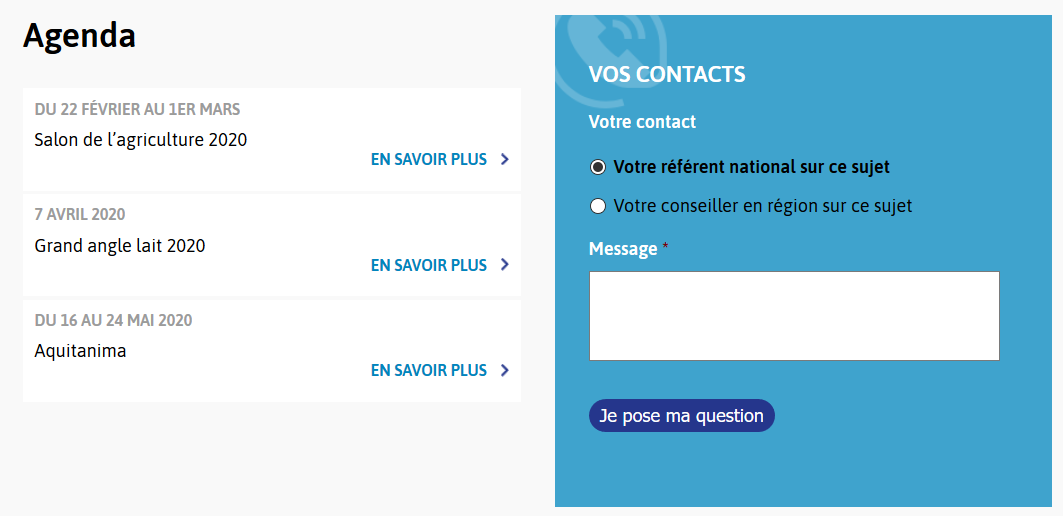 Question expert
Agenda
3
Ok Eleveur en quelques chiffres…
90 contributeurs et experts
349 pages
800 fiches
80 outils
205 conseillers en région et département
Des événements mis à jour régulièrement
La preuve en image
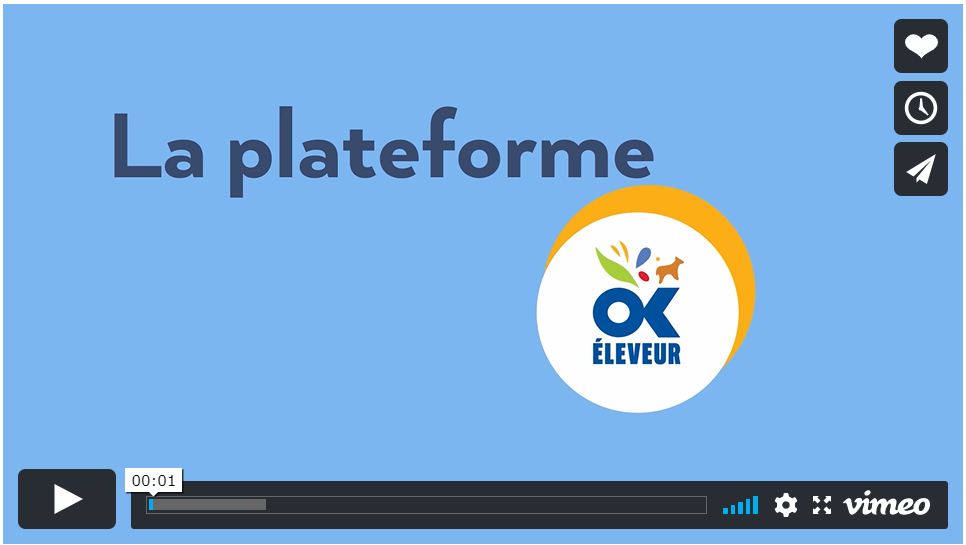 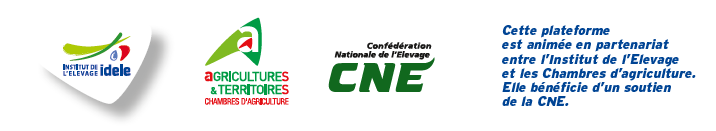 [Speaker Notes: https://vimeo.com/417137629]